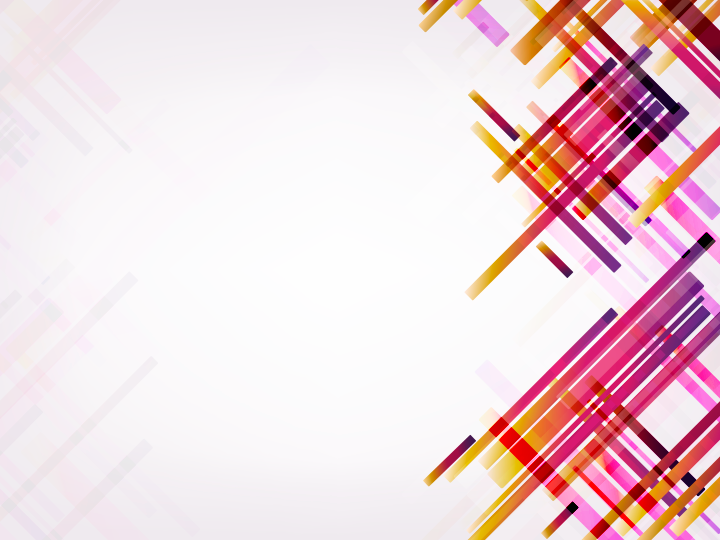 Нравственно-патриотический национально-культурный познавательно-творческий проект «Масленица широкая».
Автор проекта: Егорова Светлана Анатольевна,
 воспитатель
Разучивание русских народных игр и забав с    элементами театрализации и ряжения 
     в старинные русские наряды
Развитие художественно-творческой деятельности   дошкольников
Формирование сотрудничества детского сада, родителей и воспитанников в прививании детям любви к Родине, народным традициям
Развивать интерес к знанию истории своего народа.
Воспитание патриотизма, основанного на русских 
      народных традициях
3
Цель проекта:
Задачи Проекта:
познакомить с различными жанрами устного народного творчества.
 развивать художественно – творческую деятельность  дошкольников в рисовании городецкой росписи, обрядовой масляничной куклы, лепки дымковской игрушки.
 разучивать  русские народные игры и забавы с элементами театрализации и ряжения в старинные русские наряды. 
 повышать культурно-эстетический вкус через прослушивание музыкальных произведений, песен народных исполнителей.
- развивать взаимопонимание, дружеские качества через совместную деятельность в проекте, вызывать чувство радости от совместной деятельности и гордости за свою страну, ее культуру и традиции.
Проект проходил в три этапа:
1 этап: Подготовительный (информационно-накопительный):
Включает в себя сбор инфомации, подбор дидактического, иллюстративного, визуально-информационного материала, необходимого реквизита, костюмов для сюжетных игр и итогового мероприятия; материалов для практических занятий.
2 этап: Основной (организационно-практический):
Полностью расписанный план действий на всю неделю с понедельника по пятницу, с подвижными, игровыми видами деятельности, образовательными и творческими занятиями, досуговой деятельностью. 
3 этап: Заключительный
Проведение итогового мероприятия, создание книги рецептов от родителей, презентация сборника семейных рецептов.
Результаты реализации проекта
Выставка рисунков «Госпожа Масленица»;
 
 Презентация сборника семейных рецептов «Блинный  пир на весь мир»

Совместный праздник детей и их родителей «Волшебный ларец и Широкая Масленица»
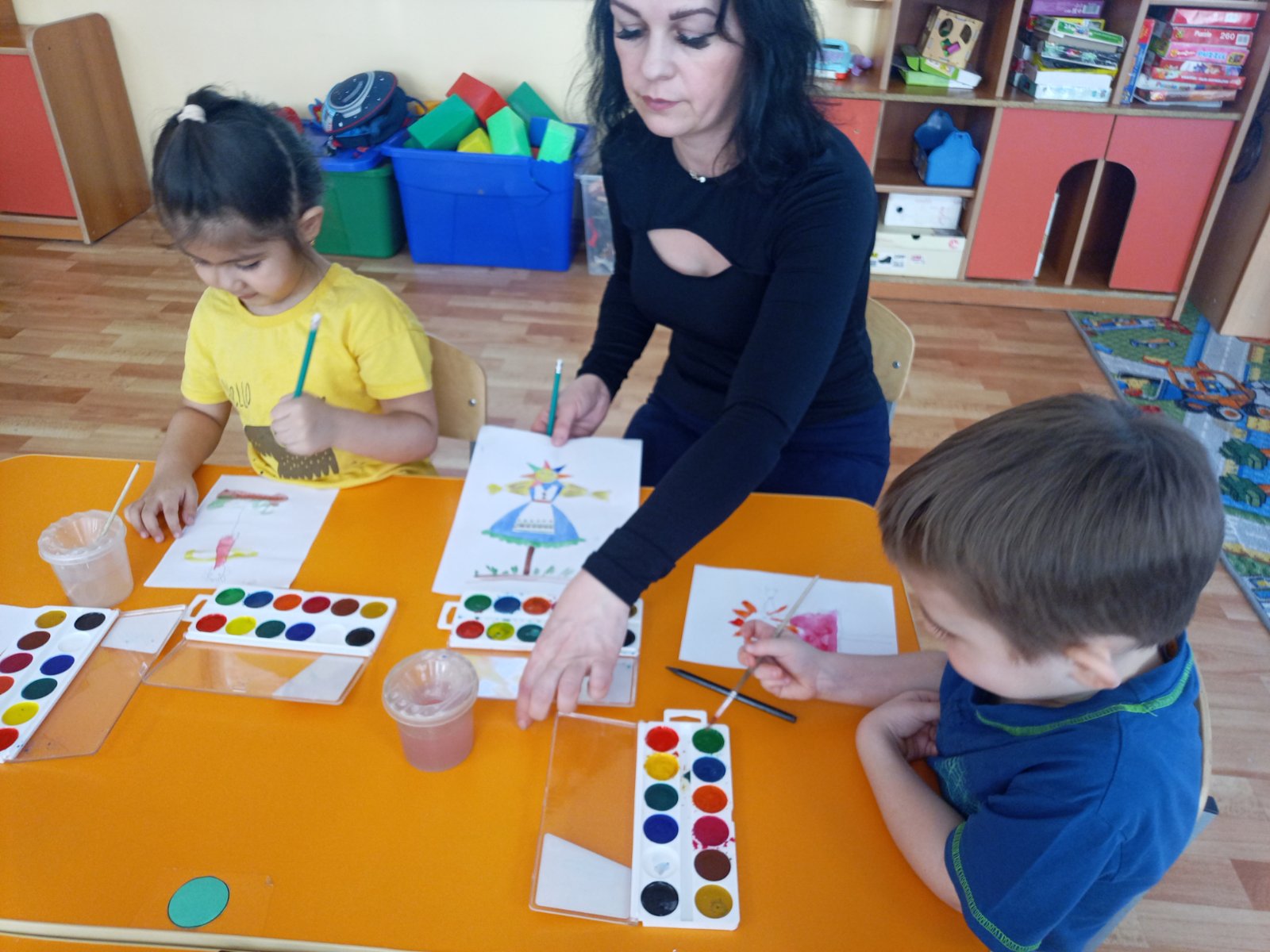 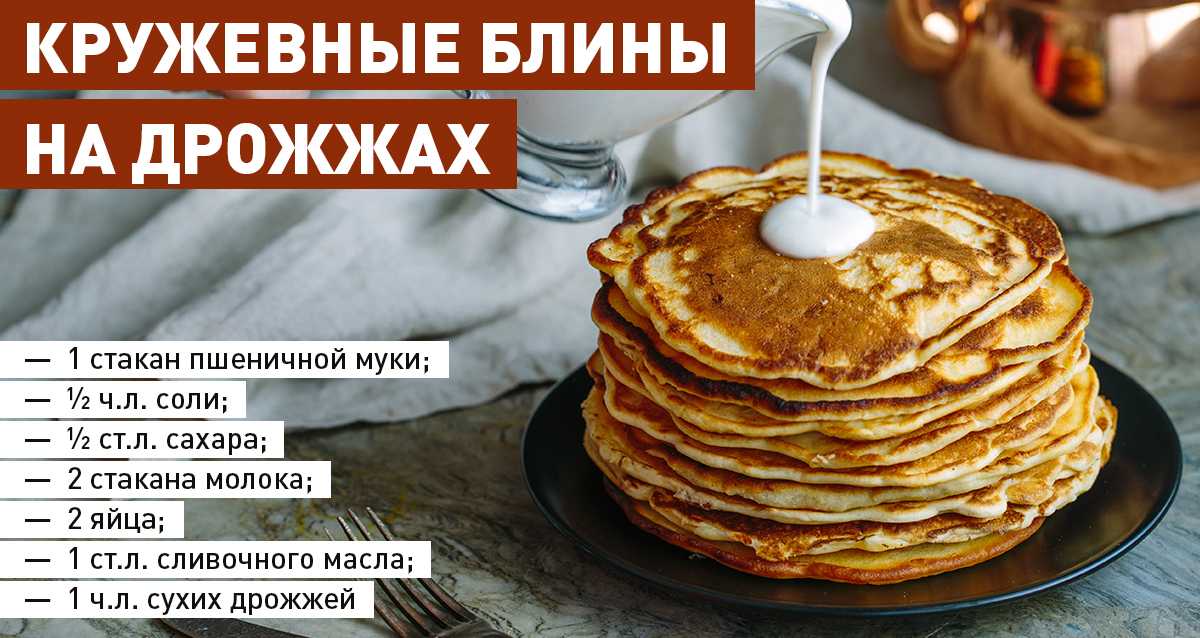 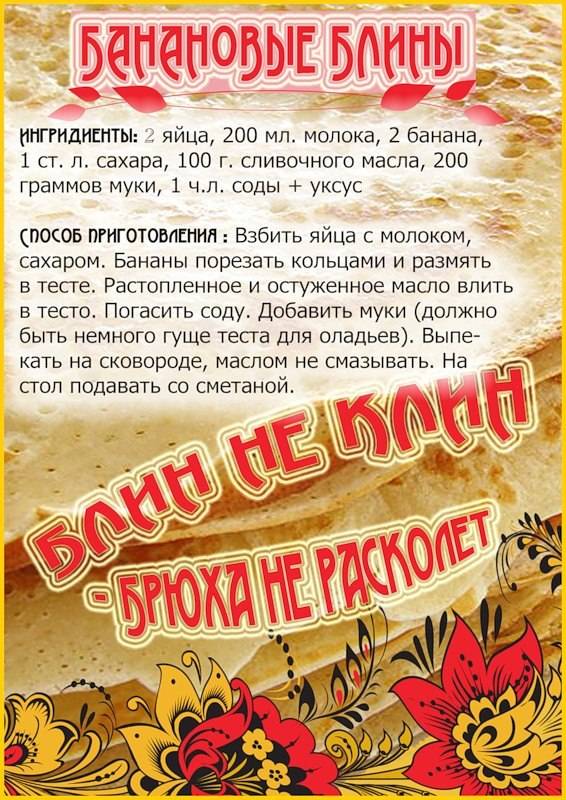 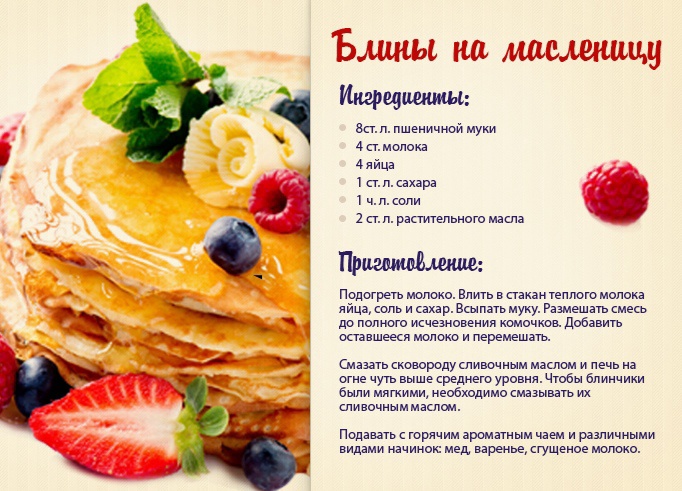 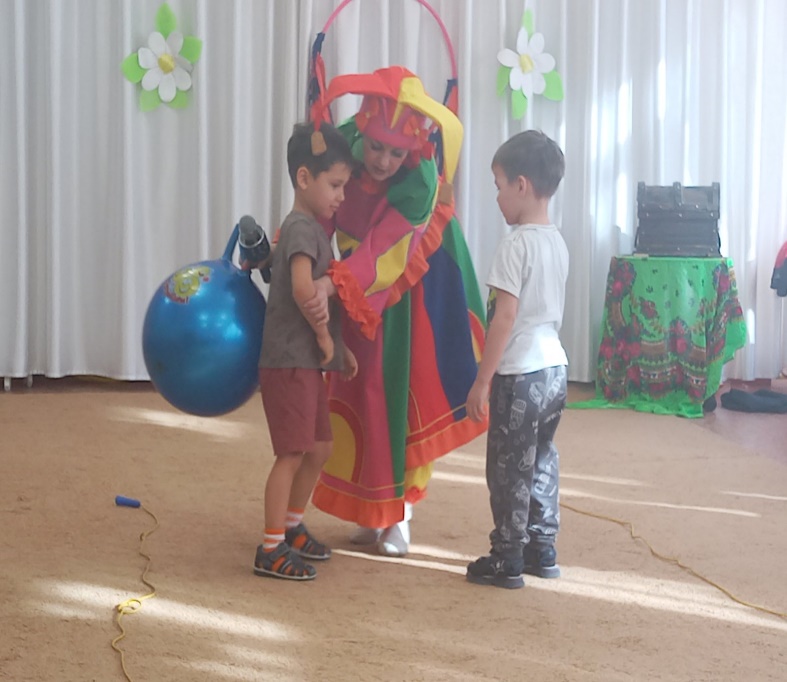 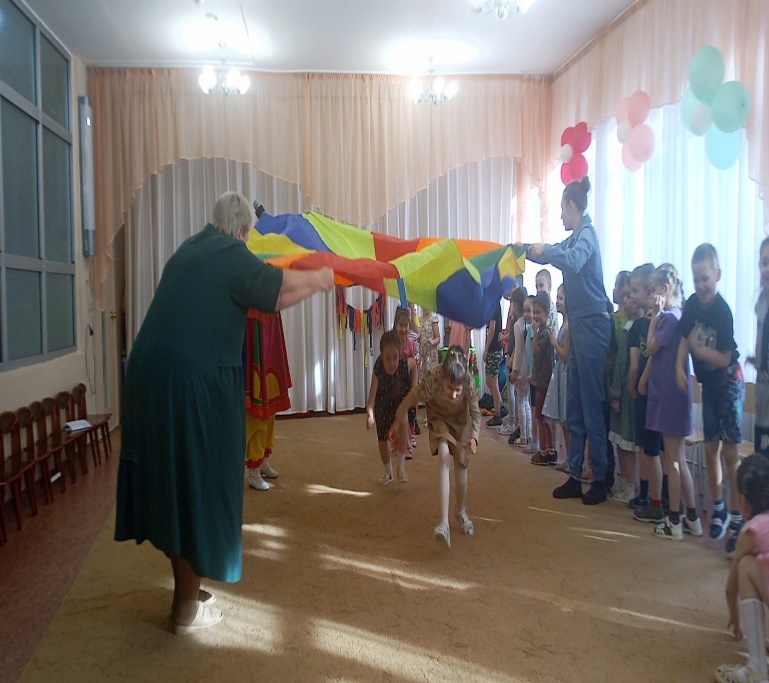